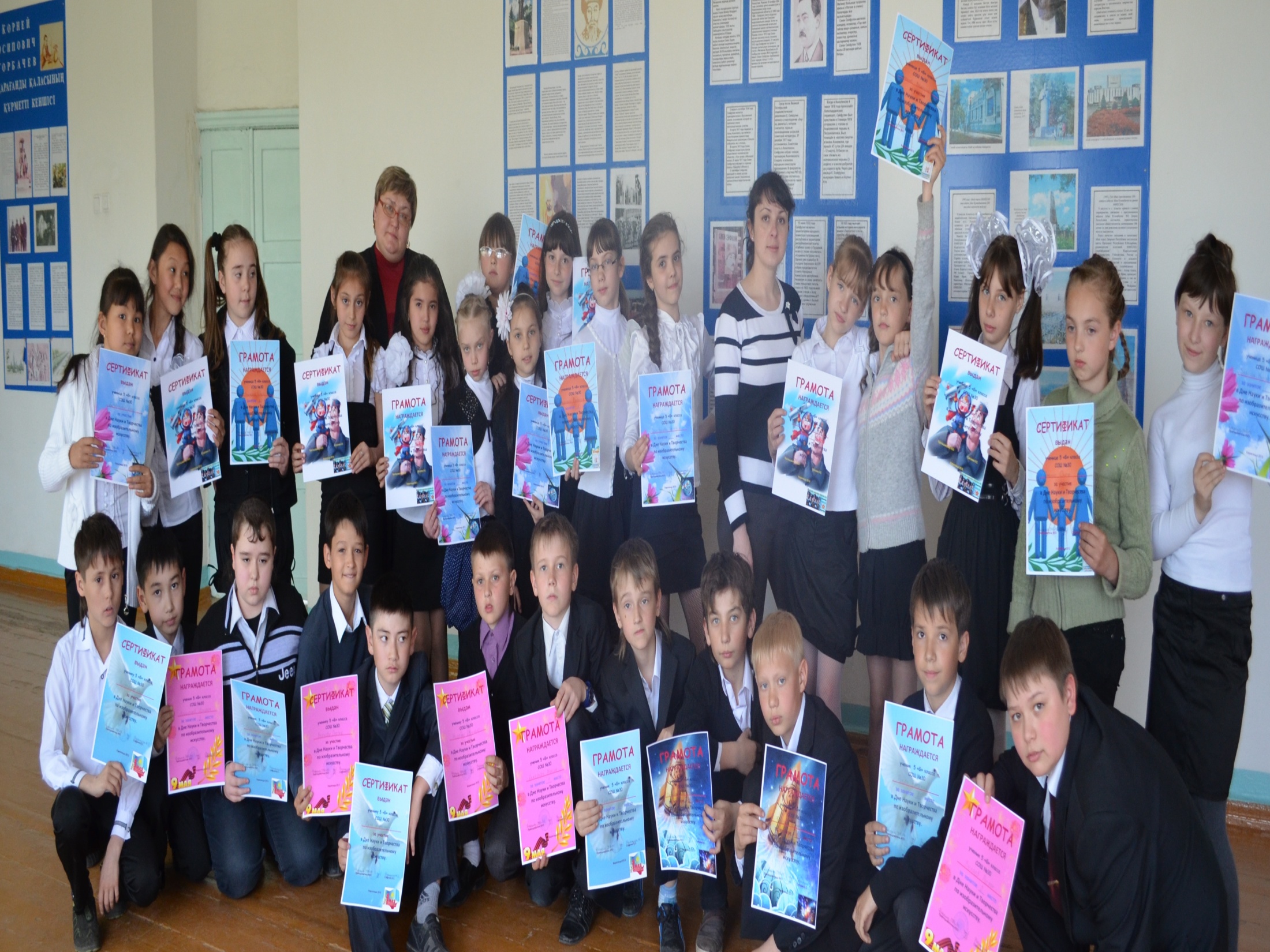 ДЕНЬ НАУКИ И ТВОРЧЕСТВАВ 5 «Б»